VI JORNADAS:Desafíos en la infección por el VIH,VHC, ITS y otras enfermedades infecciosas en2021
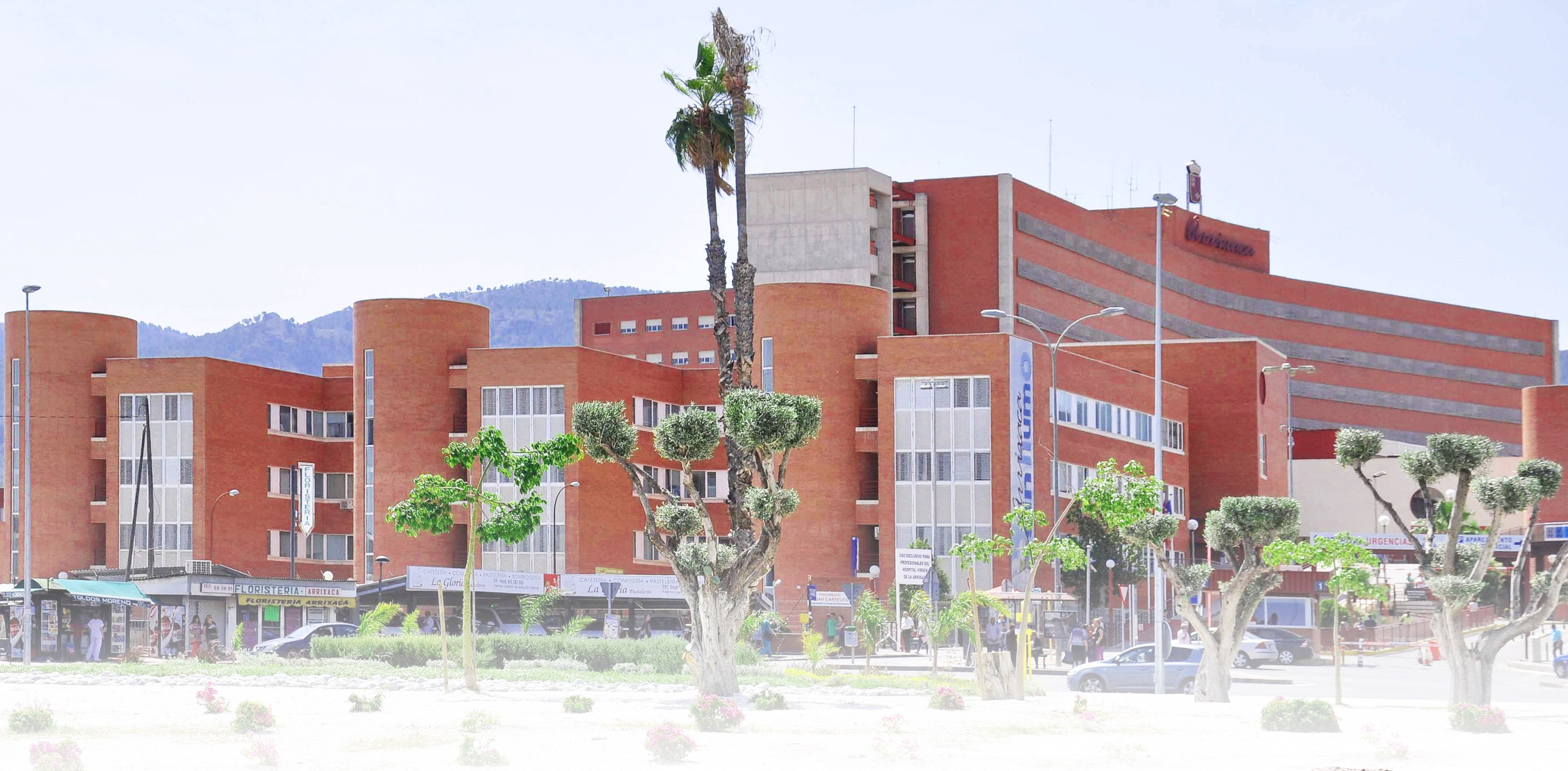 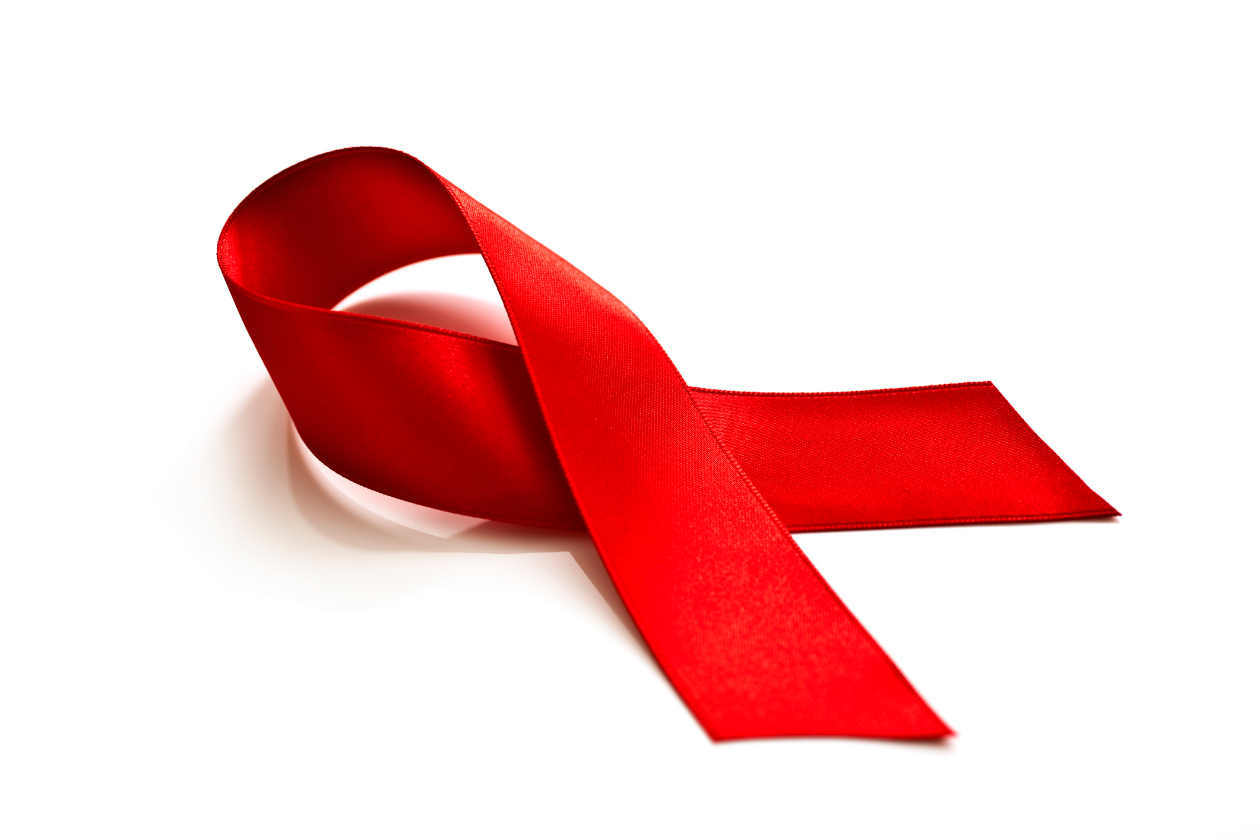 Fechas: 2 y 3 de junio de 2021. 16 a 19h
Lugar: Salón de actos del Hospital Clínico Universitario Virgen de la Arrixaca
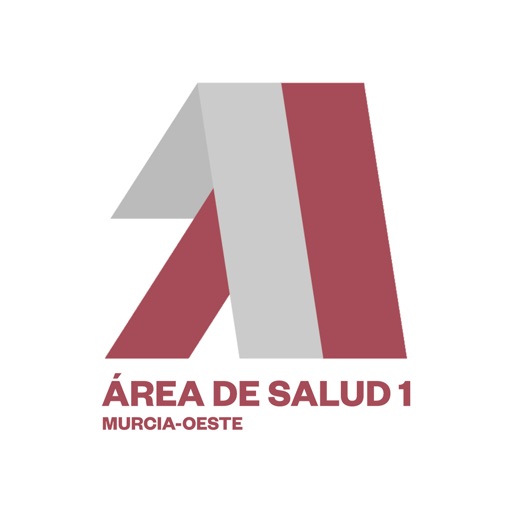 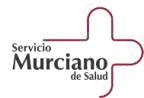 Objetivos:
Valorar la situación del VHC en 2021,y establecer que estrategias podemos mejorar para conseguir su control/microeliminación
Analizar nuevas estrategias de cribado del VHC, en especial en poblaciones de difícil acceso al tratamiento, como los usuarios de CAD
Estudiar las manifestaciones sistémicas de la hepatitis crónica por VHC
Revisar la evolución de la pandemia por Covid 19 y en especial en la población con infección por VIH, tras mas de un año de evolución. 
Valorar el abordaje de las ITS, desde los distintos ámbitos sanitarios y desde las ONGs, y utilizar esta medida para incrementar el diagnóstico precoz de la infección por VIH.
Reforzar estas estrategias para lograr disminuir la trasmisión del VIH
Realizar una puesta al día de las nuevas estrategias del tratamiento de la infección por VIH, y los nuevos fármacos antirretrovirales
Facilitar el contacto entre médicos clínicos, microbiólogos, epidemiólogos, expertos en salud Publica, personal no sanitario implicados en la atención de pacientes con VHC y/o VIH, y facilitar un foro de debate y de intercambio de ideas
¿Por qué inscribirnos a este curso?
Es una oportunidad única de revisar los aspectos más actuales y desde un punto de vista muy prácticos de la infección por el VIH, el VHC, el SARS CoV 2 y las ITS
En dos tardes podemos actualizar conocimientos, y entrar en contacto con profesionales que nos pueden ayudar en el manejo de estas enfermedades
Es un foro de discusión e intercambio de información entre profesionales  médicos, enfermeros, farmacéuticos, investigadores, asistentes sociales, ONGs, y representantes de la Administración, que difícilmente se consiguen reunir para analizar y mejorar su trabajo
Tras muchos meses de reuniones on line, habrá un acceso limitado para acudir de forma presencial a la reunión( 30 personas/día). Los que deseen hacerlo de forma presencial deberán comunicarlo al correo: carlosgalerap@gmail.com
¿A quiénes va dirigido?
TODOS los profesionales sanitarios interesados en el conocimiento de la infección por el VIH, la hepatitis C,la infección por SARS CoV2,y las ITS, en especial:
-  Médicos de M Interna, Atención primaria, Digestivo, Psiquiatría, Enfermedades Infecciosas, Microbiología, Inmunología clínica, Salud Pública, y Sanidad Penitenciaria.
Profesionales de enfermería 
Farmacéuticos
Trabajadores sociales
Personal dedicado al cuidado de pacientes con infección por VIH, VHC, Covid 19, desde cualquier ámbito de salud
PROGRAMA DEL CURSO
Miércoles 2 de junio de 2021
16 a 16:15h: Bienvenida y presentación del curso.
Dr Bartolomé García Pérez, Jefe de Servicio de M Interna HCUVArrixaca

16:15 a 17:45 h: MESA HEPATITIS C

Manifestaciones sistémicas de la Hepatitis crónica por VHC
Dr Ignacio de los Santos Gil. Hospital de la Princesa. Madrid

Estrategias de cribado y tratamiento frente al VHC en poblaciones difíciles de tratar. Experiencia en el Área Sanitaria de Vigo. Comunidad Gallega
Dr Luis E Morano Amado. Hospital Alvaro Cunqueiro. Vigo

MODERACIÓN : 
Dra Consuelo Egea Zapata. Unidad de Control de Adicciones de Murcia

17:45 a 18:15 h: MESA CORONAVIRUS

SARS CoV 2 y la infección por VIH. Un año después
Dra Helena Albendin Iglesias. HUV Arrixaca. Murcia


MODERACIÓN:
Dra Elisa Garcia Vazquez. HUVArrixaca. Murcia
Las jornadas se celebraran en modalidad mixta: 
online y presencial con aforo limitado, 30 personas.
Salón de Actos del HUV Arrixaca

Se facilitará el acceso online a los inscritos, vía mail, los días
antes del inicio del curso
http://www.acreditacion.murciasalud.es/alumnos/index.php?menu=ficha&id_curso=34587
Dónde inscribirse:
El curso esta acreditado por la Unidad de Docencia del HCUV Arrixaca. Fecha límite inscripción 27/05/2021
Jueves 3 de junio de 2021
Co
16:30 a 18:15h. MESA ITS-VIH

 Diagnóstico precoz del VIH e ITS. Estrategias de abordaje  multidisciplinar 
Dra Josefina Belda. Centro de Información y Prevención del SIDA(CIPS). Alicante

 Abordaje de las ITS desde Atención primaria. Obstáculos y posibles soluciones  
Dra Ángeles Velasco. Centro de Salud Murcia-San Andrés. Murcia

 Aportaciones de una ONG en el abordaje del diagnóstico precoz del VIH
Bartolomé de Haro. Experto en Counseling . ONG Apoyo Activo

 MODERACIÓN: Dra Diana Piñar. Hospital Universitario del Mar Menor

 18:15 a 19:05h: MESA REDONDA: RETOS DEL TRATAMIENTO

 Nuevos fármacos y estrategias para el tratamiento de la Infección  por VIH 
 Dr Enrique Bernal Morell. Hospital Reina Sofía. Murcia

 MODERACIÓN : Dra Begoña Alcaraz. H Universitario Santa Lucia. Cartagena, 

 19 a 19:05h: CONCLUSIONES FINALES Y CIERRE DE LAS JORNADAS
  Dr Carlos Galera Peñaranda. HUV Arrixaca
Con el patrocinio de:
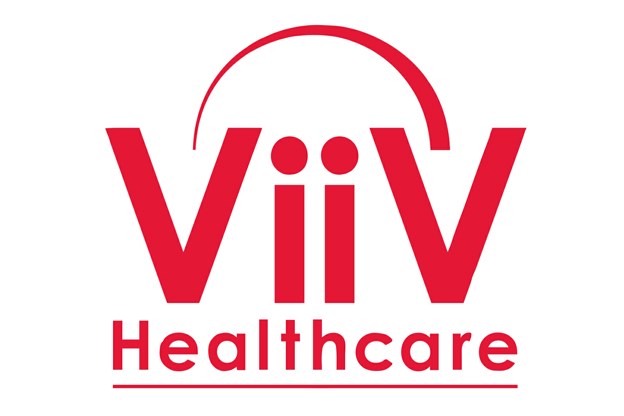 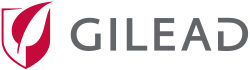 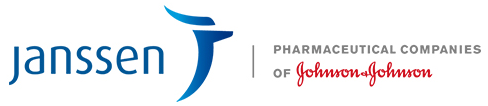 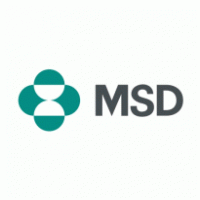 Con el patrocinio científico de:
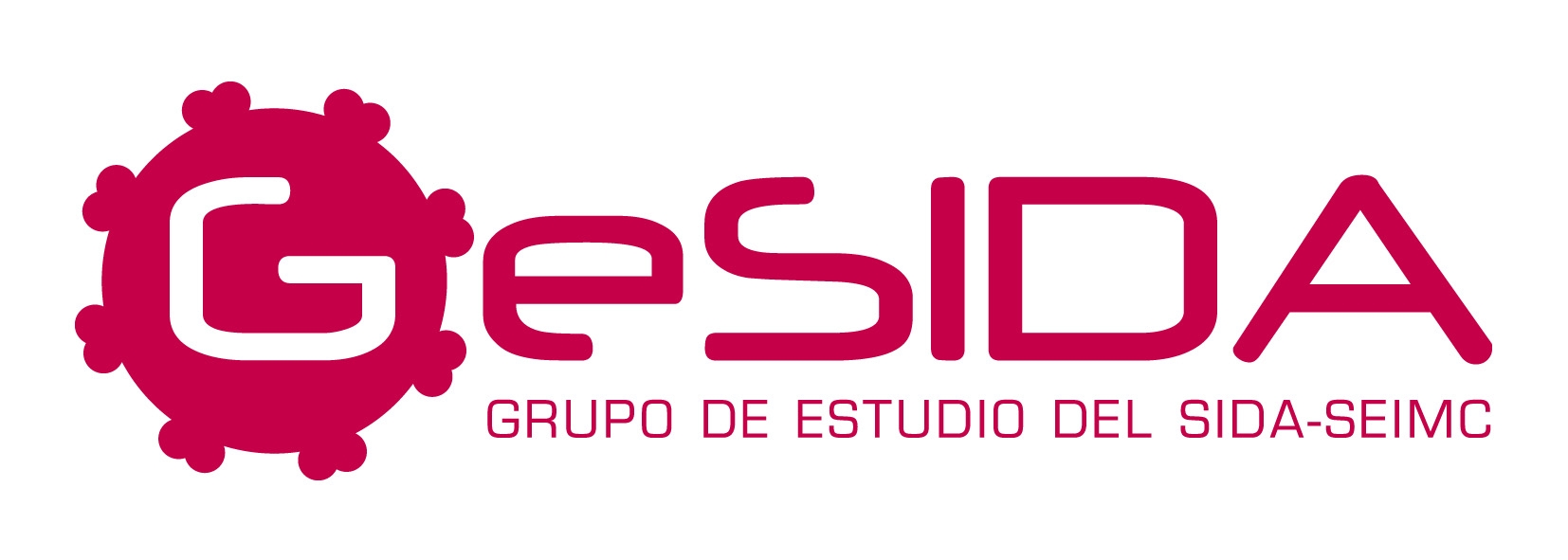 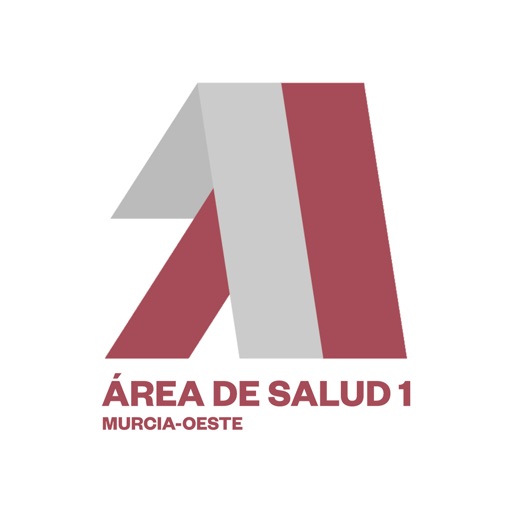 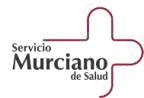 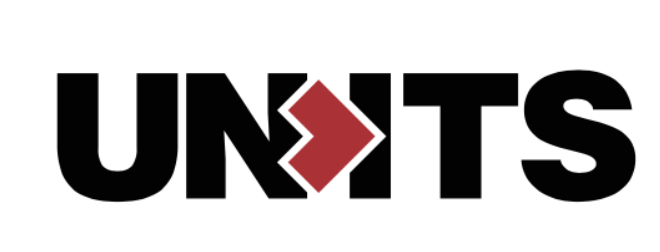